C5720 Biochemie
11-Enzymy
Petr Zbořil
10/18/2013
1
Obsah
Reakční kinetika, enzymy jako biokatalyzátory. Aktivní místo, katalytické místo, kofaktory, koenzymy a prostetické skupiny, mechanismus působení (příklad serinových proteináz), rozdělení enzymů a jejich třídy. Praktické aspekty – klinické a technologické aplikace, termostabilní enzymy.
Petr Zbořil
10/18/2013
2
Katalýza
Aktivační energie 
Překonání repulsních sil
Kinetická energie
T – v živých systémech omezeno

Katalýza – Berzelius 1835
Usnadnění reakce
Snížení Ea, rozložení
Transitní stavy
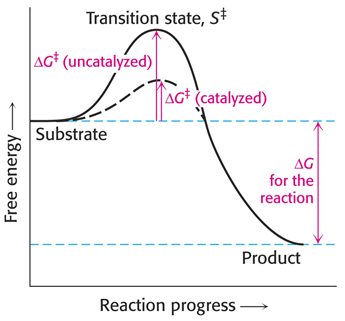 Petr Zbořil
10/18/2013
3
Katalýza
Chemické katalyzátory 	
Látky urychlující chemické reakce
nemění přitom rovnováhy chemických reakcí
snižují aktivační energii
„nemění“ se při reakci
Biokatalyzátory – speciální požadavky
Katalyzované reakce probíhají cíleně podle přesného genetického plánu
Průběh reakcí musí být specifický
Jejich rychlost musí být přesně regulována podle potřeb organismu
Petr Zbořil
10/18/2013
4
Biokatalyzátory
Proto se biokatalyzátory liší od běžných chemických katalyzátorů:
1) Vyšší reakční rychlostí
2) Mírnějšími podmínkami reakce – T, pH, tlak.
3) Vyšší specifitou.
4) Schopnosti regulace
Petr Zbořil
10/18/2013
5
Biokatalyzátory
Globulární bílkoviny – enzymy
Katalytická funkce bílkovin
Téměř všechny reakce

RNA – ribozymy
Katalyticky účinné RNA - T. R. Cech a S. Altmann, NC 1989
Několik speciálních reakcí
Syntéza peptidové vazby
Zbytek „RNA světa“
Petr Zbořil
10/18/2013
6
Biokatalyzátory
Příklady enzymů
Porovnání rychlostních konstant spontánní a katalyzované reakce
I tak snadno a rychle probíhající pochod jako je disociace CO2 je v organizmech katalyticky urychlena
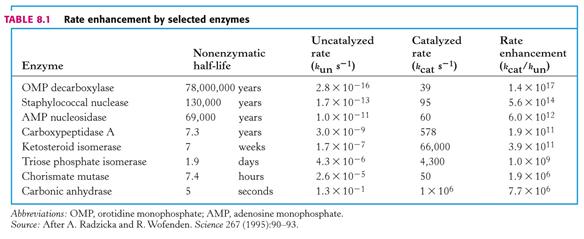 Petr Zbořil
10/18/2013
7
Historie poznávání enzymů
Pasteur 1860 – fermentace je katalyzovány látkami, tuto schopnost však nelze oddělit od živých buněk, které jsou vybaveny tzv. životní sílou vis vitalis 
Liebig – fermenty jsou schopny katalyzovat tyto reakce i mimo živou buňku – spor s Pasteurem
Kühn 1878 – „enzym“    en zme – v kvasnicích
Büchnerovi 1897 – tyto reakce je schopen katalyzovat i samotný extrakt kvasinek
Sumner 1926 – bílkovinná povaha enzymů – ureasa
Petr Zbořil
10/18/2013
8
Vlastnosti enzymů
Struktura
Bílkovina mající schopnost vázat reaktanty (substráty) a přeměnit je na produkty
K tomu dochází v tzv. aktivním místě (centru)
Struktura aktivního centra umožňuje specifickou interakci a vazbu s omezeným výběrem substrátů
K tomu má vhodný geometrický tvar a rozložení reaktivních skupin – chemické interakce – architektura 
Specificita enzymů – klíčová vlastnost
Substrátová
Reakční
Footer Text
10/18/2013
9
Substrátová specificita
Model zámku a klíče
Indukovaného přizpůsobení, 
postupné změny konformace
Různé mechanizmy
Řazená vazba substrátů
(uspořádaný mechanismus)
např. vazba NAD na LDH změní 
konformaci řetězce, vytvoří se
smyčka (kapsa pro vazbu laktátu)

Různá přísnost – volnost
Absolutní, skupinová
Afinita – Km
Část molekuly – galaktosidasa, peptidasy
Stereoselektivita – substrát i produkt

Širší uplatnění – biorekognice
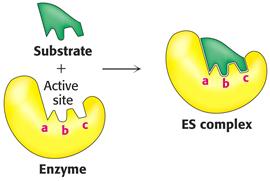 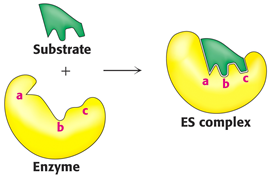 Footer Text
10/18/2013
10
Názvosloví enzymů
Triviální 
názvy souvisely s místem výskytu nebo funkcí – ptyalin (sliny), trypsin, pepsin, starý žlutý enzym
Jednoduché 
Název substrátu nebo reakce + koncovka asa – amylasa, ureasa
Systematické názvosloví 
odráží rekční specificitu – základ systematického třídění
Regulérní
Substráty:produkty-reakce, typické pro jednotlivé třídy
L-Glu:NAD+-oxidoreduktasa (deaminující)
Zjednodušené
Substrát + reakce + asa 
glukosa-6-fosfátdehydrogenasa
Footer Text
10/18/2013
11
Třídění a klasifikace
IUB – 1961
6 tříd podle typu katalyzované reakce
1.třída  oxidoreduktasy – oxidačně redukční  reakce – nejpočetnější třída – laktátdehydrogenasa
2.třída  transferasy –  přenos skupin
aspartátaminotransferasa
3.třída hydrolázy – hydrolyticky (za účast H2O) štěpí vazby – početná skupina – ureasa
4.třída lyasy – nehydrolyticky (bez účast H2O) štěpí vazby, eliminace i adice – karbonátdehydratasa
5.třída izomerasy – intramolekulární přesuny atomů či skupin – glukosa-6-fosfátizomerasa
6.třída ligasy – vznik energeticky náročných vazeb nejčastěji za spotřeby ATP – asparaginsyntethasa
Footer Text
10/18/2013
12
Třídění a klasifikace
Footer Text
10/18/2013
13
Třídění a klasifikace
http://www.chem.qmul.ac.uk/iubmb/enzyme/index.html

EC a.b.c.d

Např. alkohol:NAD:oxidoreduktasa (alkoholdehydrogenasa) EC 1.1.1.1
EC 1 – oxidoreduktasy
EC 1.1. – skupina CHOH
EC 1.1.1. – kofaktor NAD
EC 1.1.1.1 – číslo uvnitř skupiny
Footer Text
10/18/2013
14
Struktura enzymů
Jednoduché enzymy – složené pouze z proteinu
globulárních protein
enzymy monomerní, tvořené jedinou podjednotkou
oligomerní, tvořené z více podjednotek 
Složené enzymy – obsahují nebílkovinou složku – kofaktor + apoenzym (apoprotein)
Kovový ion – metaloenzymy (Zn2+ - alkoholdehydrogenasa, Cu2+ - diaminoxidasa)
Organická skupina či sloučenina
Pevně (většinou kovalentně) vázaná – prostetická skupina (širší význam) – odstranění – ztráta aktivity 
Volně vázaná – koenzym – běžně disociuje
Petr Zbořil
10/18/2013
15
Struktura enzymů
Jak prostetická skupina, tak koenzym vstupují do enzymové reakce, liší se však způsobem regenerace :
prostetická skupina – na téže enzymové bílkovině, je pevně vázáná
koenzym – disociuje z dané enzymové bílkoviny a může se regenerovat v jiné enzymové reakci – též druhý substrát
Jednoduchý enzym – vratná změna reaktivních skupin aminoacylů
Petr Zbořil
10/18/2013
16